Lesson 3
What are the similarities and differences between the two locations?
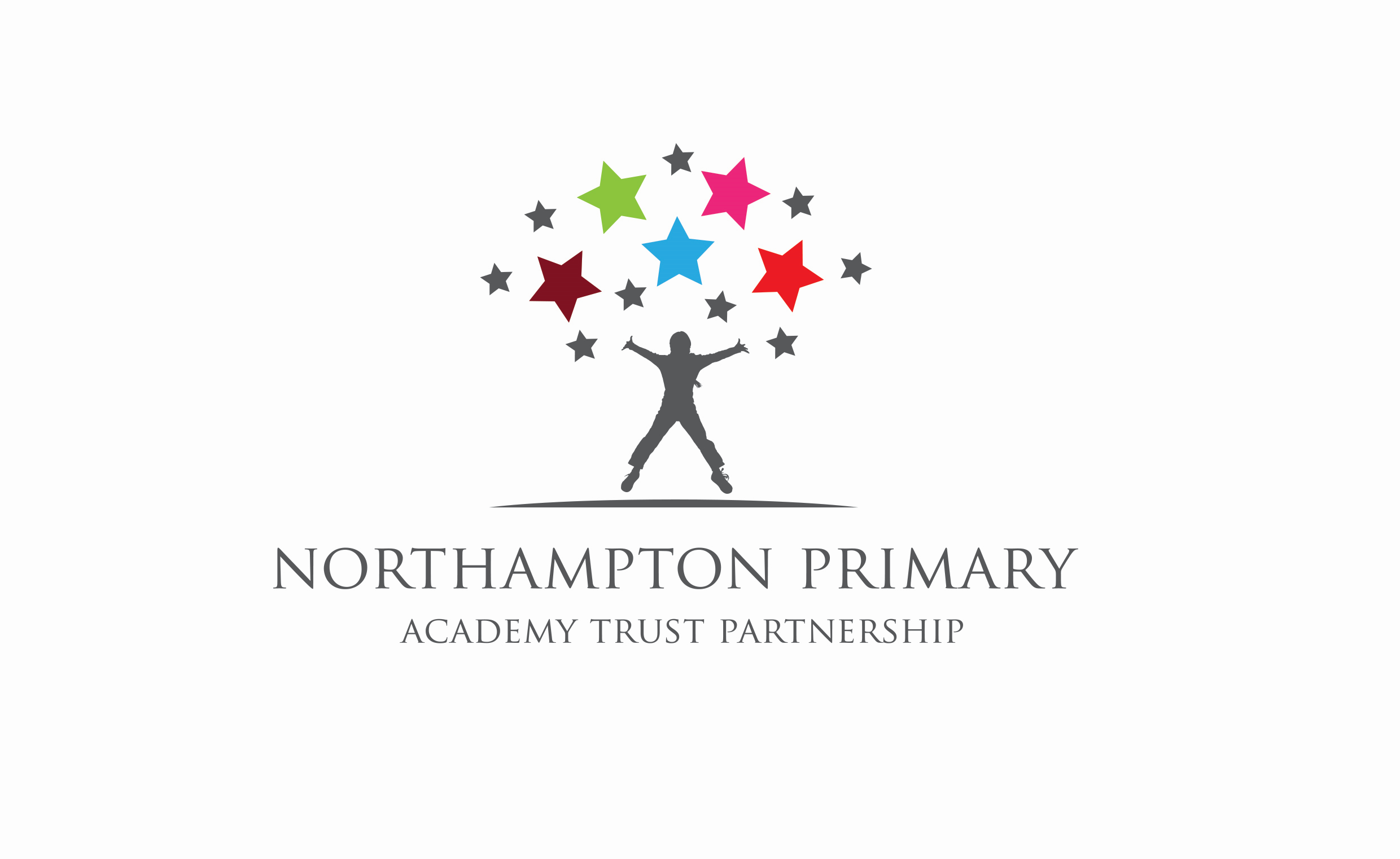 © All rights reserved Northampton Primary Academy Trust 2020
Retrieval
Time zones give a specific area on the Earth a time of day, that is earlier or later than the neighboring time zones.
A biome is a large area of land that has a certain climate and certain types of living things.
Northampton UK and Northampton USA are both desert biomes
Deciduous forests are most notable because they go through four seasons
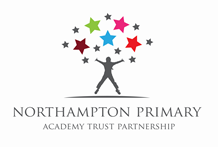 © All rights reserved Northampton Primary Academy Trust 2020
[Speaker Notes: True 
True 
False- they are deciduous forest biomes
True]
Vocabulary
Vegetation belt - plant life that can be found in a certain area, according to its weather conditions.
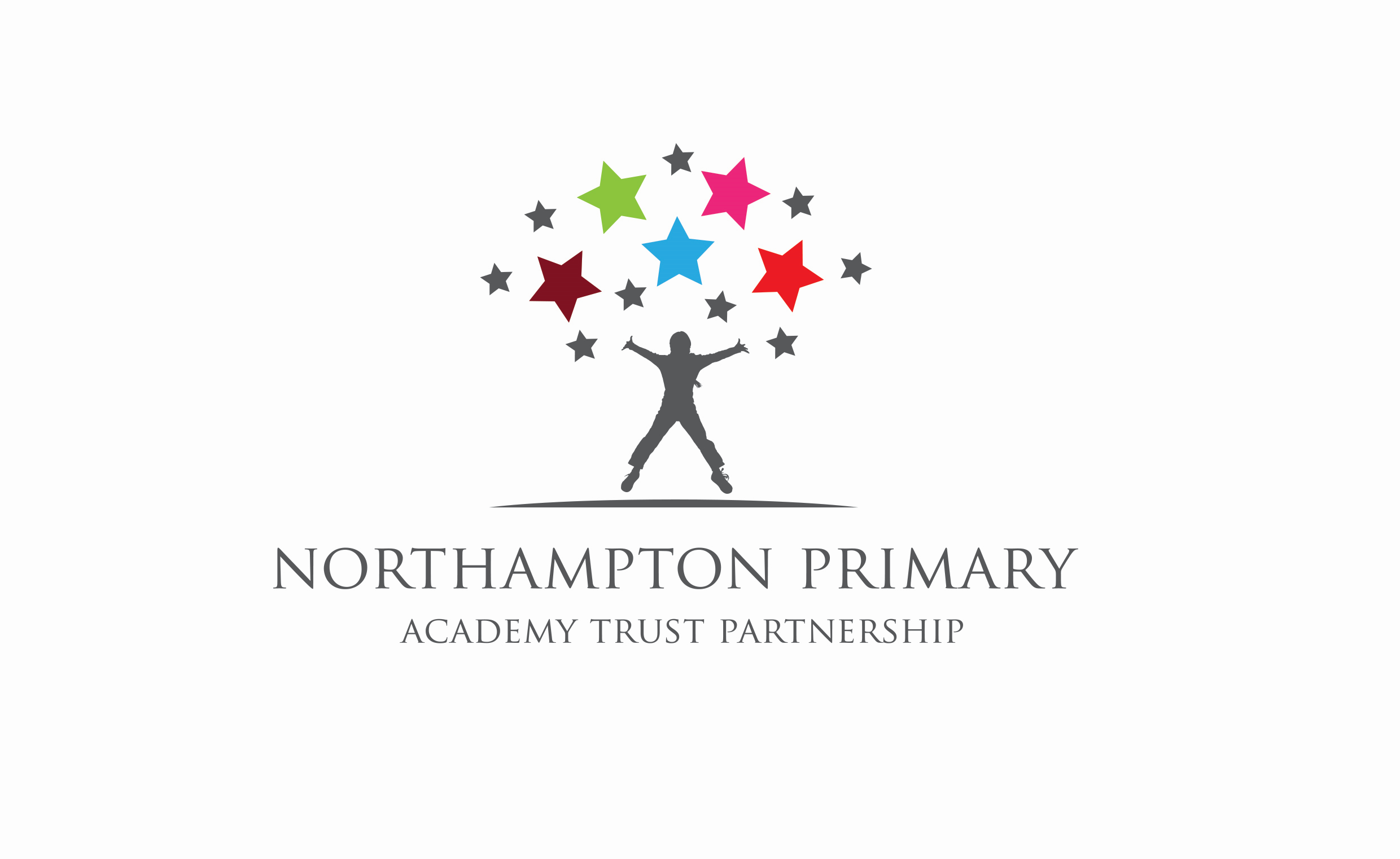 © All rights reserved Northampton Primary Academy Trust 2020
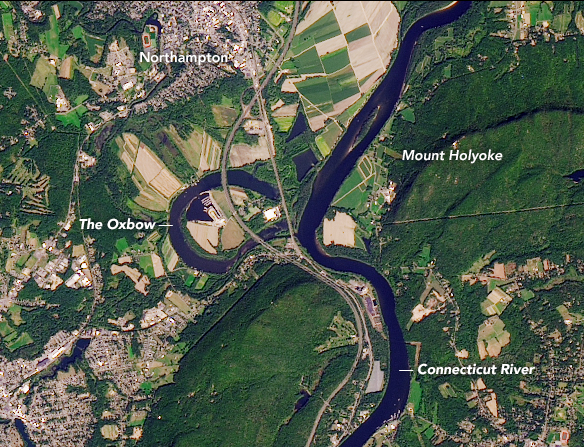 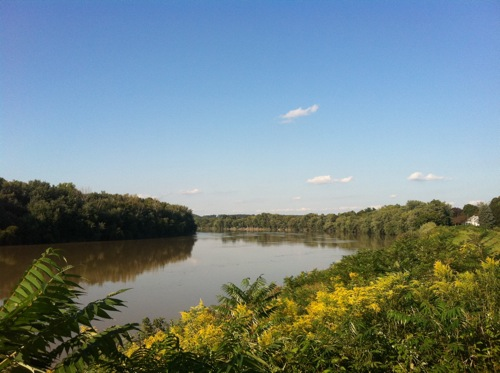 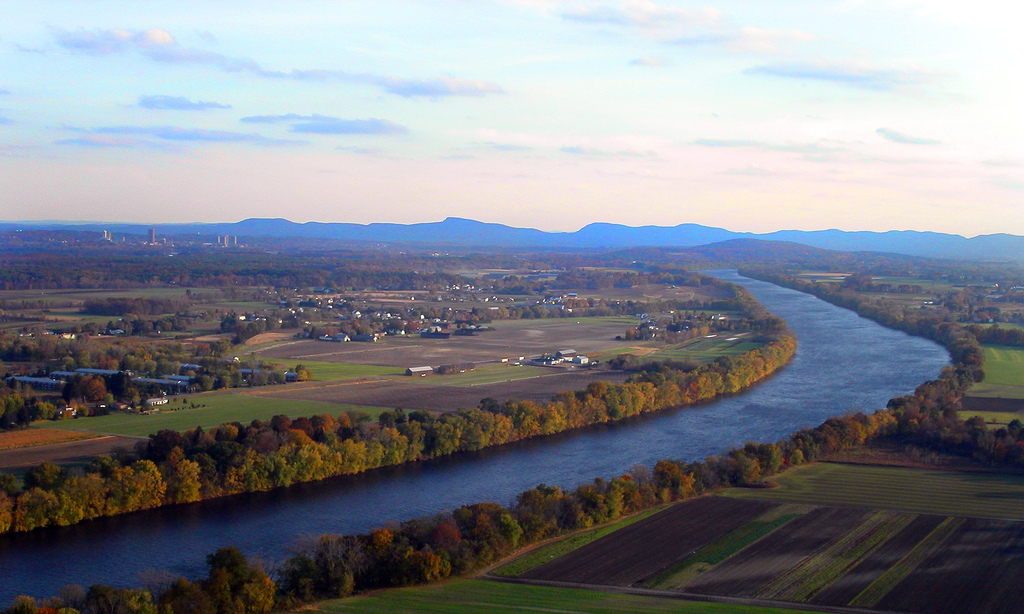 Physical Features
© All rights reserved Northampton Primary Academy Trust 2020
[Speaker Notes: Northampton USA- physical features: mountains, vegetation, river 
Mount Holyoke borders Northampton (map available on link https://www.mountain-forecast.com/peaks/Mount-Holyoke) 
Vegetation along the river 
Connecticut River- the Connecticut River's Oxbow (which is an extension of the Connecticut River is within Northampton's city limits)]
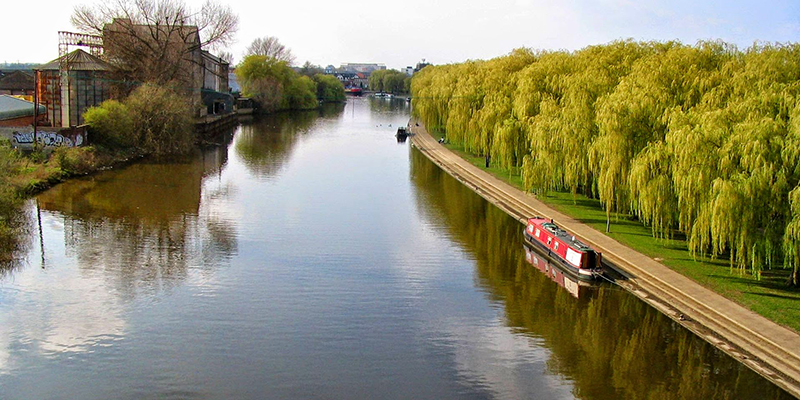 Physical Features
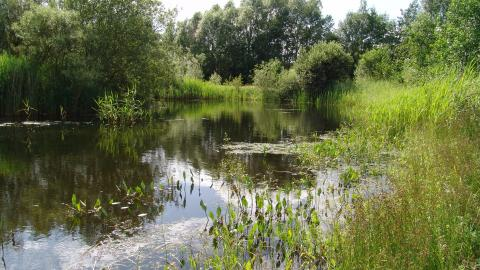 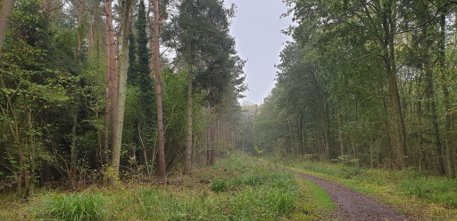 © All rights reserved Northampton Primary Academy Trust 2019
[Speaker Notes: Northampton UK- physical features: river, forest, vegetation 
River Nene- runs through Northampton (map available on link https://www.visitanglianwaterways.org/nene-navigation) 
Salcey Forest
Abington Meadows- marshy grassland surrounded by vegetation that grows in moist soil at the edge of a pond or stream.]
Weather averages
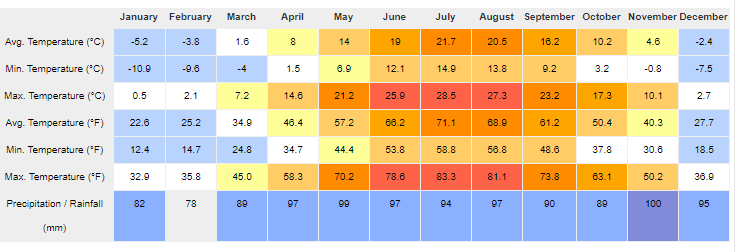 Northampton, Massachusetts
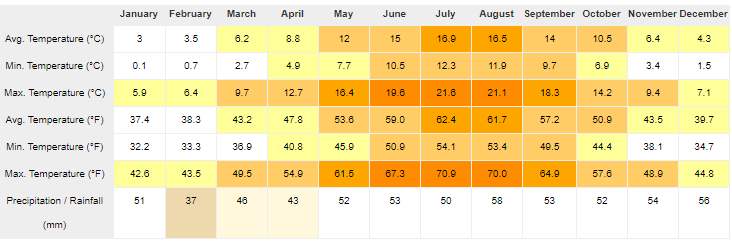 Northampton, England
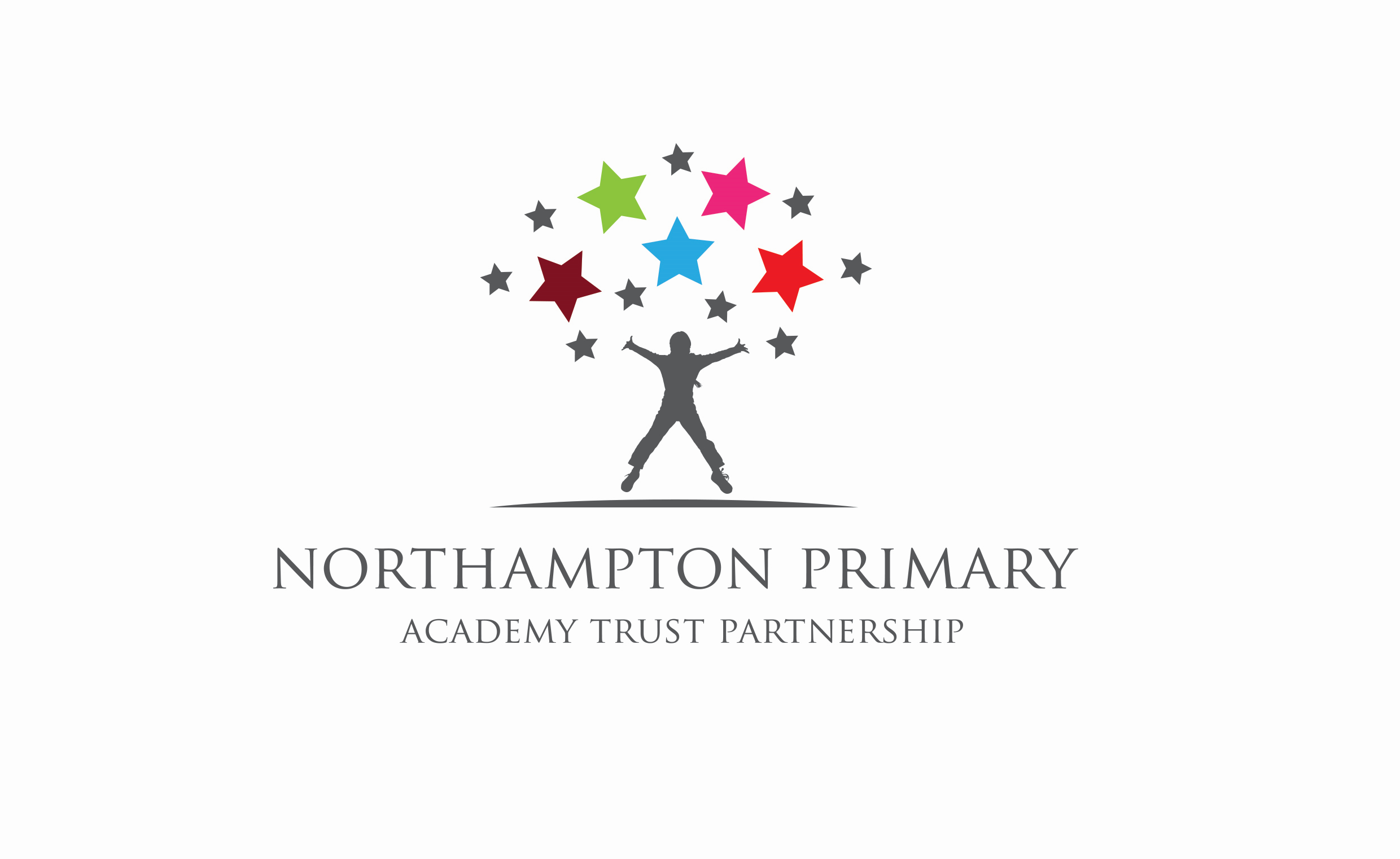 © All rights reserved Northampton Primary Academy Trust 2020
What are the similarities and differences between the two locations?
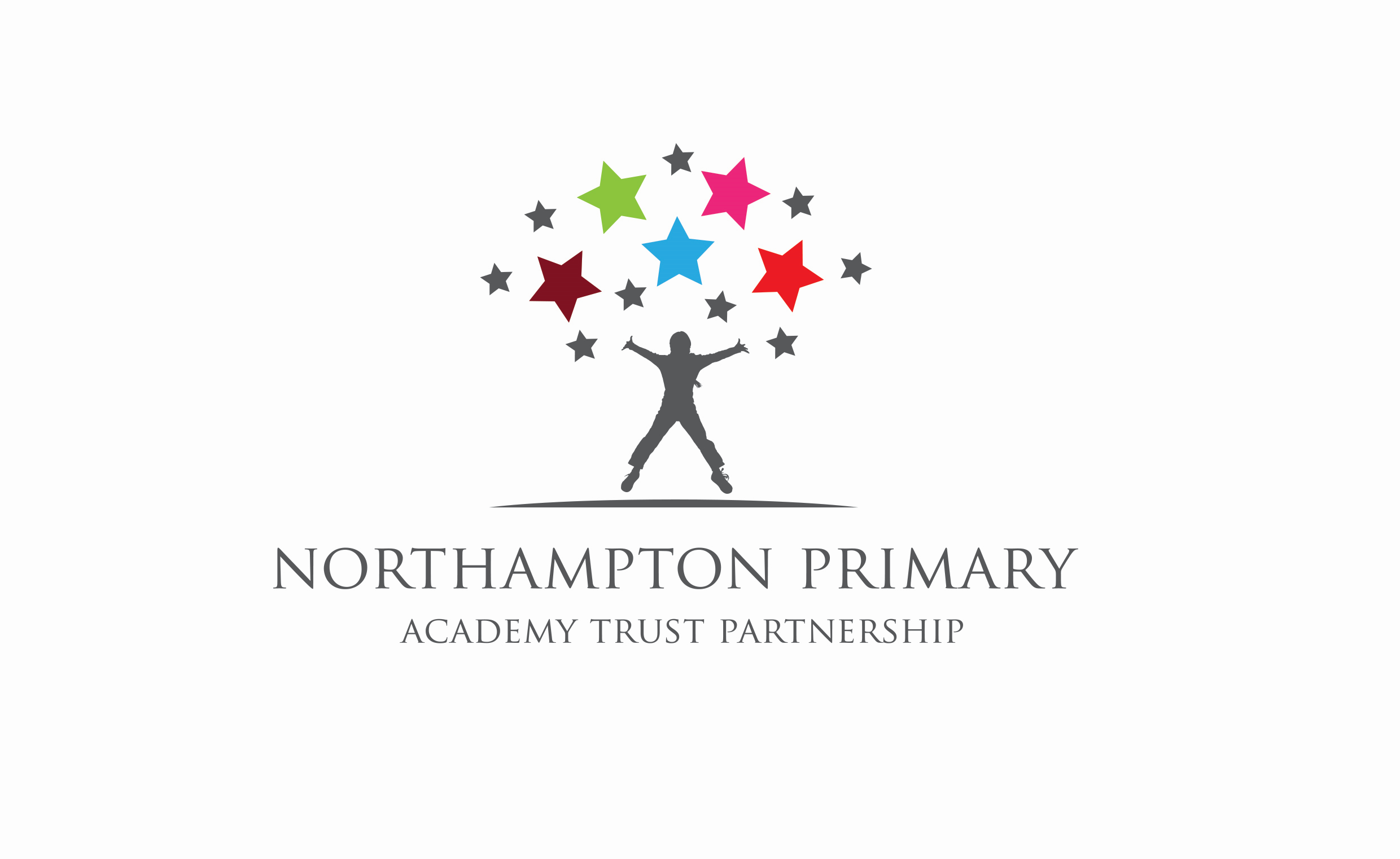 © All rights reserved Northampton Primary Academy Trust 2020
[Speaker Notes: The physical features of both locations are similar. However, Mount Holyoke borders Northampton (USA) Northampton UK has no mountain ranges. 
The River Nene runs directly through Northampton UK but the Connecticut River's Oxbow (within Northampton's city limits) is an extension of the River.]